AHCCCS Pharmacy and Therapeutics Committee
January 25, 2023
Welcome and Introductions
Suzanne Berman, RPh, AHCCCS Pharmacy Director

October 19, 2022 - P&T Minutes Review and Vote
Reaching across Arizona to provide comprehensive quality health care for those in need
2
Retrospective Drug Utilization Review (Retro-DUR) Proposals
Amanda Kiriakopoulos, PharmD
FFS Medicaid Associate Director, Clinical Consulting, OptumRx
Retro-DUR Process
Retro-DUR Process
Prescriber outreach via near real-time fax
72 hours after claim identified and maintained
Letters suppressed for four months
Retro-DUR call center available for questions and discussion
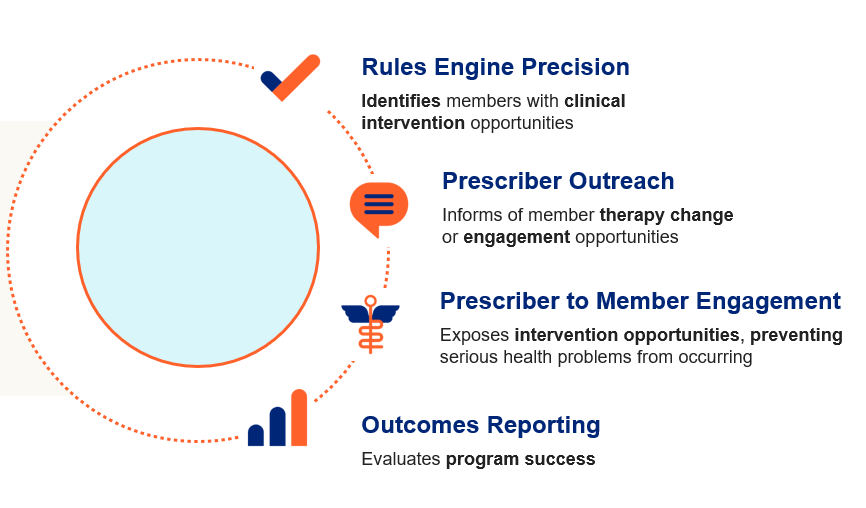 Retro-DUR Proposal #1
Insulin Therapy Without Blood Glucose Testing Supplies
Retro-DUR Proposal – Insulin Therapy Without Blood Glucose Testing Supplies
American Diabetes Association states that glucose monitoring is the key to achieving glycemic targets especially in patients utilizing insulin and prone to hypoglycemia¹
Monitoring blood glucose can guide medical management through:
Diet
Exercise
Medication therapy
Prevention of hypoglycemic episodes¹
Better glycemic control leads to better overall patient outcomes and decreased patient mortality¹
1. American Diabetes Association. Glycemic Targets: Standards of Medicaid Care in Diabetes – 2021. https://care.diabetesjournals.org/content/44/Supplement_1/S73. Accessed January 2023.
Retro-DUR Proposal – Statistics
Claims data for members with a claim for insulin therapy were reviewed from November 1, 2021 – November 30, 2022 
During the reporting period, 6,350 unique members were identified as an insulin therapy utilizer
Of those, 1,607 members did not have blood glucose testing supplies claims during the reporting period
75% of patients utilizing blood glucose testing supplies while on insulin therapy
Patients Utilizing Insulin Therapy Without Blood Glucose Testing Supplies Retro-DUR Rule Properties
Negating diagnoses (within the past 365 days)
None
Negating drug therapy (claims within the past 180 days)
None
Outcomes measures
Blood Glucose testing supplies added to therapy
Member demographics
All ages 
Both genders
All prescriber types
Insulin therapy without a claim for blood glucose testing supplies in the past year
Retro-DUR Proposal #2
Diabetic Patients Not Utilizing Statin Therapy
Retro-DUR Proposal – Diabetic Patients Not Utilizing Statin Therapy
The American College of Cardiology/American Heart Association (ACC/AHA) recommend the use of moderate-intensity statins in patients 40 to 75 years of age with diabetes mellitus and an LDL-C level of >/-70mg/dL without ASCVD risk¹
In patients 50-70 years with multiple ASCVD risk factors, it is reasonable to utilize high-intensity statin therapy² 
High-intensity statins are recommended for patients with diabetes and atherosclerotic cardiovascular disease²
Combination therapy of statin with niacin or fenofibric acid is generally not recommended¹
1. Grundy SM, Stone NJ, Bailey AL, et al. 2018 AHA/ACC/AACVPR/AAPA/ABC/ACPM/ ADA/AGS/APhA/ASPC/NLA/PCNA guideline on the management of blood cholesterol: a report of the American College of Cardiology/American Heart Association Task Force on Clinical Practice Guidelines. 10 Nov 2018. https://doi.org/10.1161/CIR.0000000000000625, Circulation. 2019;139:e1082–e1143.
2. American Diabetes Association. Cardiovascular Disease and Risk Management: Standards of Medical Care in Diabetes – 2021. 04 Dec 2020. https://doi.org/10.2337/dc21-S010, Diabetes Care. 2021; 44(Supplement_1):S125-S150.
Retro-DUR Proposal – Statistics
Claims data for members with a claim for insulin therapy were reviewed from November 1, 2021 – November 30, 2022 
During the reporting period, 16,343 unique members were identified as utilizing diabetic therapy 
Of those, 8,937 members did not have statin therapy claims during the reporting period
Only 45% of diabetic patients (patients utilizing diabetic therapies) utilizing statin therapy
Diabetic Patients Not Utilizing Statin Therapy Retro-DUR Rule Properties
Negating diagnoses (within the past 365 days)
None (as medical claims not received)
Negating drug therapy (claims within the past 180 days)
Clomiphene
Outcomes measures
Statin therapy added
Member demographics
Ages 39 - 74 
Both genders
All prescriber types
Diabetic Therapy without statin or combination product therapy
Amanda Kiriakopoulos, PharmD – 
FFS Medicaid Associate Director, Clinical Consulting
Amanda.Kiriakopoulos@optum.com
Magellan Class Reviews
Classes for Review: Non-Supplemental Rebate Class Review

Androgenic Agents 
Antidepressants, Other
Antidepressants, SSRIs 
Antivirals, Topical 
Bone Resorption Suppression and Related Agents
Bronchodilators, Beta Agonists
Colony Stimulating Factors
Enzyme Replacement, Gaucher Disease
Erythropoiesis Stimulating Proteins
Hypoglycemics, Alpha Glucosidase Inhibitors
Hypoglycemics, Metformins
Hypoglycemics, SGLT2s
Immune Globulins
Oncology, Oral – Hematologic
Ophthalmics, Anti-inflammatory/Immunomodulators
Otic Antibiotics
PAH Agents, Oral and Inhaled
Thrombopoiesis Stimulating Agents
Ulcerative Colitis
Reaching across Arizona to provide comprehensive quality health care for those in need
15
Magellan Drug Class Reviews
Hind Douiki, Pharm.D.
and
Jonas Terry, Pharm.D.
Androgenic Agents
Androgenic Agents
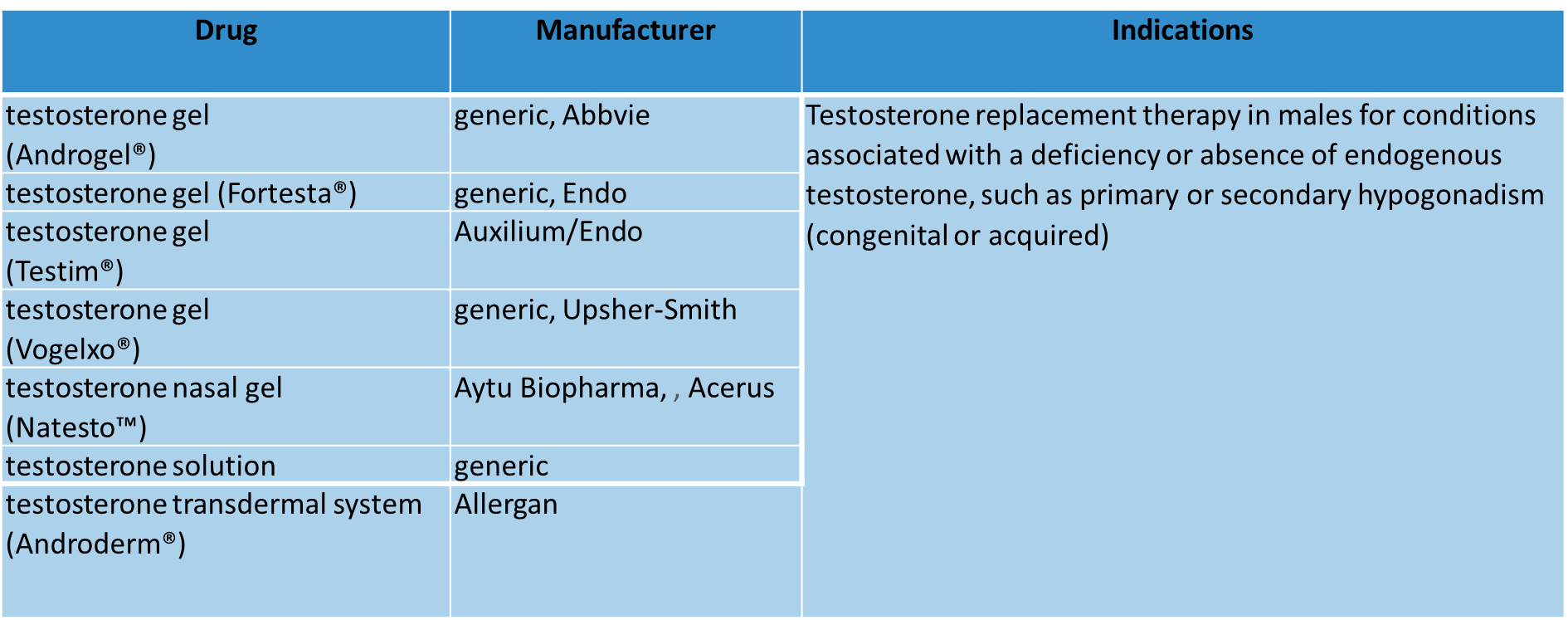 Reaching across Arizona to provide comprehensive quality health care for those in need
18
Androgenic Agents
Male hypogonadism is caused by insufficient production of testosterone and characterized by low serum concentrations
Hypogonadism may present as testosterone deficiency, infertility, or both
Transdermal delivery of testosterone is appealing to some patients as it is convenient to use and eliminates frequent office visits often required by injectable testosterone
The 2002 treatment guidelines for hypogonadism published by the American Association of Clinical Endocrinologists (AACE) advise that testosterone replacement therapy can enable the patient to function in a more normal manner and decrease the risk of future associated problems
19
Androgenic Agents
The 2018 Endocrine Society (ES) treatment guidelines for hypogonadism recommend a diagnosis of hypogonadism be made only if the patient has symptoms of testosterone deficiency, with clear and consistently low serum testosterone (T) levels
Serum testosterone, hematocrit, and prostate cancer risk should be monitored during the first year of treatment
The ES provides advantages and disadvantages of each formulation, but no preference for any testosterone replacement product is provided
Choice of formulation should be based on patient preference and drug pharmacokinetics, adverse effect profile, treatment burden, and cost
Reaching across Arizona to provide comprehensive quality health care for those in need
20
Androgenic Agents
The 2018 American Urological Association (AUA) provides a treatment algorithm for evaluating and managing testosterone deficiency
Topical and injectable formulations can be considered without preference for one product over another
In 2020, the American College of Physicians (ACP) published a clinical guideline on testosterone treatment for adult men with age-related low testosterone to improve sexual function
They recommend against initiating testosterone therapy for improvement of energy, vitality, physical function, or cognition in men with age-related low T
Reaching across Arizona to provide comprehensive quality health care for those in need
21
Androgenic Agents
In May 2009, FDA issued a safety alert for testosterone gel products due to reports of children experiencing adverse effects after unintended exposure to testosterone through contact with individuals being treated with these agents
As a result, all gel and solution products carry a boxed warning on virilization of children following secondary exposure 
The FDA issued a warning that prescription testosterone products are approved only for men who have low testosterone levels caused by certain medical conditions
Reaching across Arizona to provide comprehensive quality health care for those in need
22
Androgenic Agents
In 2015 the FDA stated that there is a possible increased cardiovascular risk associated with testosterone use
In response, AACE/American College of Endocrinology (ACE) issued a position statement indicating that the correlation of cardiovascular risk may be due to low testosterone serving as a marker of cardiovascular disease rather than testosterone supplementation as a causative facto
The gel and solution formulations of testosterone have demonstrated a lower incidence of adverse reactions related to administration compared to the patches
All testosterone products are Schedule III controlled substances
Reaching across Arizona to provide comprehensive quality health care for those in need
23
Androgenic Agents
Product Update:
The FDA has reported AbbVie will be discontinuing certain NDCs for brand-name Androderm in the strengths of 2 mg/day and 4 mg/day
The other NDCs for these strengths will remain available
Reaching across Arizona to provide comprehensive quality health care for those in need
24
Antidepressants, Other
Antidepressants, Other
Reaching across Arizona to provide comprehensive quality health care for those in need
26
Antidepressants, Other
Reaching across Arizona to provide comprehensive quality health care for those in need
27
Antidepressants, Other
Reaching across Arizona to provide comprehensive quality health care for those in need
28
Antidepressants, Other
‡ Esketamine (Spravato) is a Schedule III controlled substance. The effectiveness of esketamine in preventing suicide or reducing suicidal death has not been demonstrated; its use does not preclude the need for hospitalization, when clinically needed, regardless of patient symptom improvement following an initial dose. Esketamine is not approved as an anesthetic agent; its safety and efficacy as such has not been demonstrated.
Reaching cross Arizona to provide comprehensive quality health care for those in need
29
Antidepressants, Other
Reaching cross Arizona to provide comprehensive quality health care for those in need
30
Antidepressants, Other
Reaching cross Arizona to provide comprehensive quality health care for those in need
31
Antidepressants, Other
Reaching cross Arizona to provide comprehensive quality health care for those in need
32
Antidepressants, Other
Reaching cross Arizona to provide comprehensive quality health care for those in need
33
Antidepressants, Other
As far as prevalence, in 2019 about 8.4% of the adult population in the US, which translates to about 21 million adults have reported experiencing depression
The prevalence of depression among adolescents (ages 12 to 17 years) in 2020 was estimated to be 4.1 million
Generalized anxiety disorder (GAD) and social anxiety disorder (SAD) affect about 6.8 million and 15 million adult Americans, respectively
It is estimated that panic disorder will affect 4.7% of adults in the US during their lifetime
Per the 2016 American College of Physicians (ACP) guidelines, treatment with either CBT or second-generation antidepressants for major depressive disorder (MDD) is recommended
Reaching across Arizona to provide comprehensive quality health care for those in need
34
Antidepressants, Other
The 2008 WFSBP guidelines recommend SSRIs, SNRIs, and pregabalin as first-line therapies for the treatment of anxiety, obsessive-compulsive, and post-traumatic stress disorders in primary care 
The 2009 American Psychiatric Association (APA) treatment guidelines recommend SSRIs, SNRIs, TCAs, and benzodiazepines as first-line pharmacotherapy for panic disorder
Treatment-resistant depression (TRD) occurs in approximately 20% to 30% of patients with MDD
Reaching across Arizona to provide comprehensive quality health care for those in need
35
Antidepressants, Other
Non-SSRI antidepressants are used as first-line therapy in children in the presence of comorbidities, such as attention-deficit/hyperactivity disorder (ADHD), where bupropion may be more effective than an SSRI
All antidepressants have a boxed warning regarding suicidality in children, adolescents, and young adults
Tranylcypromine (Parnate) carries a boxed warning informing that excessive consumption of foods or beverages that contain significant amounts of tyramine can precipitate hypertensive crisis
Reaching across Arizona to provide comprehensive quality health care for those in need
36
Antidepressants, Other
Esketamine (Spravato) carries a boxed warning for risk of dissociation and sedation after administration as well as abuse and misuse
Use of esketamine (Spravato) requires enrollment in the Spravato REMS program  
Pharmacotherapy should be selected based on adverse event profiles, co-morbidities, drug interactions, pharmacokinetics, patient preference, cost, and historical patient response
For GAD, the International Consensus Group on Depression and Anxiety (ICGDA) recommends SSRIs, SNRIs, TCAs, and CBT as first-line treatments
Reaching across Arizona to provide comprehensive quality health care for those in need
37
Antidepressants, Other
When response is inadequate with trial of a first-line therapy, strategies for treatment include maximizing the dose, switching to another class or another drug within the class, combination therapy, augmentation, or other nonpharmacologic therapy
The Endocrine Society recommends SSRIs, SNRIs, gabapentin, or pregabalin for moderate to severe vasomotor symptoms (VMS) in patients with contraindications to hormone therapy or who choose not to use hormone therapy
The American College of Obstetricians and Gynecologists (ACOG) also states SSRIs, SNRIs, clonidine, and gabapentin are effective alternatives to hormone therapy for the treatment of VMS related to menopause
Reaching across Arizona to provide comprehensive quality health care for those in need
38
Antidepressants, SSRIs
Antidepressants, SSRIs
Reaching across Arizona to provide comprehensive quality health care for those in need
40
Antidepressants, SSRIs
Reaching across Arizona to provide comprehensive quality health care for those in need
41
Antidepressants, SSRIs
Reaching across Arizona to provide comprehensive quality health care for those in need
42
Antidepressants, SSRIs
Reaching across Arizona to provide comprehensive quality health care for those in need
43
Antidepressants, SSRIs
SSRIs are generally considered first-line therapy for their FDA-approved indications due to improved tolerability, lower lethality in overdose, safety in cardiovascular disease, and lesser incidence of weight gain
SSRIs have comparable efficacy and adverse event profiles for their FDA-approved indications
SSRIs are preferred as a first medication trial for OCD and are recommended first-line medications for the treatment of PTSD
For social anxiety disorder, the ICGDA expert panel guidelines recommend SSRIs as first-line therapy
Reaching across Arizona to provide comprehensive quality health care for those in need
44
Antidepressants, SSRIs
The 2020 American Academy of Child and Adolescent Psychiatry (AACAP) recommend SSRIs are first-line agents for the treatment of anxiety disorders in children 6-18 years old 
Fluoxetine (Prozac) is the only SSRI medication approved by the FDA for the treatment of bulimia and has been shown to reduce the episodes of binge-eating and purging behavior, and their chance of relapse
The American Association of Clinical Endocrinologists (AACE) states that therapeutic trials of SSRIs and possibly other nonhormonal medications (e.g., clonidine, gabapentin) may be considered for the relief of menopausal symptoms in women with no specific contraindications
Paroxetine mesylate (Brisdelle) is the only SSRI approved to treat VMS
Reaching across Arizona to provide comprehensive quality health care for those in need
45
Antivirals, Topical
Antivirals, Topical
Reaching across Arizona to provide comprehensive quality health care for those in need
47
Antivirals, Topical
In the US, about 48% of people aged 14 to 49 years have serologic infection with HSV-1 and 12% are seropositive for HSV-2
The HSV-1 and HSV-2 viruses become reactivated secondary to certain stimuli including fever, upper respiratory infection, physical or emotional stress, ultraviolet light exposure, and axonal injury
Topical antiviral medications are used for the treatment of an active lesion and should be started during the prodrome phase, characterized by perioral tingling, itching, and redness, to be most beneficial
Overall, acyclovir, penciclovir, and docosanol for herpes labialis treatment only provide modest benefit if used very early in the prodrome phase
Reaching across Arizona to provide comprehensive quality health care for those in need
48
Antivirals, Topical
Compared to placebo, treatment has reduced lesion healing time by approximately 0.75 to 1.5 days in clinical trials
Left untreated, herpes labialis may take up to 10 days or more to heal
According to studies, all products are effective in treating herpes labialis and provide symptom relief, such as decreased lesion count, lesion size, pain, and healing time compared to placebo
The 2021 Centers for Disease Control and Prevention (CDC) sexually-transmitted infections (STI) recommendations for genital herpes state oral antiviral therapy is preferred over topical antiviral therapy
Reaching across Arizona to provide comprehensive quality health care for those in need
49
Bone Resorption Suppression and Related Agents
Bone Resorption Suppression and Related Agents
Reaching across Arizona to provide comprehensive quality health care for those in need
51
Bone Resorption Suppression and Related Agents
Reaching across Arizona to provide comprehensive quality health care for those in need
52
Bone Resorption Suppression and Related Agents
Reaching across Arizona to provide comprehensive quality health care for those in need
53
Bone Resorption Suppression and Related Agents
Reaching across Arizona to provide comprehensive quality health care for those in need
54
Bone Resorption Suppression and Related Agents
* Approved via an abbreviated approval pathway under a 505(b)(2) application that relied, in part, on safety and efficacy data for Eli Lilly’s teriparatide (Forteo)
Reaching across Arizona to provide comprehensive quality health care for those in need
55
Bone Resorption Suppression and Related Agents
Reaching across Arizona to provide comprehensive quality health care for those in need
56
Bone Resorption Suppression and Related Agents
Approximately 10 million Americans have a diagnosis of osteoporosis, and an additional 43 million have low bone mass, placing them at increased risk for this disease
The American Association of Clinical Endocrinologists (AACE) and American College of Endocrinology (ACE) clinical practice guidelines for the diagnosis and treatment of postmenopausal osteoporosis (2020 update) recommend alendronate, risedronate, zoledronic acid, and denosumab as initial therapy for most patients at high risk of fracture
Per the AACE/ACE, teriparatide, abaloparatide, denosumab, romosozumab, or zoledronic acid should be considered for patients unable to use oral therapy and as initial therapy for patients at especially high fracture risk
Reaching across Arizona to provide comprehensive quality health care for those in need
57
Bone Resorption Suppression and Related Agents
According to the American College of Physicians’ (ACP) published update in 2017 for the treatment of low bone density and osteoporosis to prevent fractures in men and women, pharmacologic treatment to reduce the risk for hip and vertebral fractures in women with known osteoporosis and treatment should occur for 5 years
ACP recommends against using menopausal estrogen or estrogen with progesterone or raloxifene for osteoporosis treatment in women
Regarding therapy in men, the ACP recommends that clinicians offer treatment with bisphosphonates to reduce the risk of vertebral fractures in those with clinical osteoporosis
Reaching across Arizona to provide comprehensive quality health care for those in need
58
Bone Resorption Suppression and Related Agents
According to the American College of Rheumatology’s (ACR) 2017 updated guidance on managing glucocorticoid-induced osteoporosis in adults and children, treatment should include optimal calcium and vitamin D intake and lifestyle changes consistent with good bone health
ACR’s recommendations on antiresorptive treatment are based on individual patient characteristics, including fracture risk, age, and special populations
In patients with moderate to high risk of fracture, oral bisphosphonates are generally recommended as first-line therapy, per ACR; subsequent treatments may include IV bisphosphonates, teriparatide, denosumab, and raloxifene
Reaching across Arizona to provide comprehensive quality health care for those in need
59
Bone Resorption Suppression and Related Agents
The Endocrine Society 2020 guidelines on osteoporosis recommends pharmacologic therapy for postmenopausal women at high risk of fracture, especially those with recent fracture 
These patients should be treated initially with a bisphosphonate or denosumab to reduce fracture risk; however, ibandronate is not recommended to reduce the risk of nonvertebral or hip fracture
For postmenopausal women with a very high risk of fracture, these guidelines recommend starting with either teriparatide or abaloparatide for up to 2 years of treatment before switching to a bisphosphonate or denosumab to maintain bone density
Reaching across Arizona to provide comprehensive quality health care for those in need
60
Bone Resorption Suppression and Related Agents
The 2020 ES guidance also included Evenity, which was concluded to be a potential treatment option for select postmenopausal women at very high risk of fracture, but patients should be carefully evaluated due to the serious potential cardiovascular events
After completing a course of romosozumab-aqqg, it is recommended that patients receive treatment with antiresorptive therapies to maintain gains in bone density and reductions in fracture risk
Raloxifene, calcitonin, and hormone replacement therapy are only recommended if patients are not appropriate candidates for treatment with bisphosphonates or denosumab
Reaching across Arizona to provide comprehensive quality health care for those in need
61
Bone Resorption Suppression and Related Agents
The North American Menopause Society (NAMS) updated their recommendations for osteoporosis prevention and management in postmenopausal women
In addition to nonpharmacologic treatments, supplements, and lifestyle modifications, the pharmacologic treatment should be based on the current BMD and fracture risk
Raloxifene is recommended for the treatment of postmenopausal osteoporosis in women with a low risk of hip fracture, an elevated risk of breast cancer, and low risk of stroke and VTE
Reaching across Arizona to provide comprehensive quality health care for those in need
62
Bone Resorption Suppression and Related Agents
Bisphosphonates to reduce fracture risk in women with postmenopausal osteoporosis
Denosumab for women with postmenopausal osteoporosis, including those at high risk of fracture
Osteoanabolic therapies in women at very high risk of fracture, including those with prior/recent fractures, very low BMD (T-score below −3.0), and those who sustain fractures or lose BMD while taking anti-remodeling therapy
Reaching across Arizona to provide comprehensive quality health care for those in need
63
Bone Resorption Suppression and Related Agents
Product Guideline:
Allergan has made a business decision to discontinue Actonel 30 mg tablets. Generic formulations remain available
FDA announced investigation into the risk of severe hypocalcemia with serious outcomes, including hospitalization and death, in patients with advanced kidney disease on dialysis treated with denosumab (Prolia)
Until a final recommendation is made by the FDA, patients should not stop Prolia without advice from their HCP
Providers should advise dialysis patients of risks with Prolia and perform frequent blood calcium monitoring
Reaching across Arizona to provide comprehensive quality health care for those in need
64
Bronchodilators, Beta Agonist
Bronchodilators, Beta Agonist
Class Overview: Long-Acting Agents
aformoterol tartrate - (Brovana Solution)
formoterol fumarate - (Perforomist Solution)
olodaterol HCl - (Striverdi Respimat)
salmeterol xinafoate - (Serevent Diskus)
66
Bronchodilators, Beta Agonist
Class Overview: Nebulized Agents
albuterol sulfate - (AccuNeb; albuterol neb soln 0.63mg & 1.25mg, 2.5mg/0.5ml, 2.5mg/3ml & 5mg/ml)
levalbuterol HCl – (levalbuterol neb soln; levalbuterol neb soln conc; Xopenex Neb Soln)
67
Bronchodilators, Beta Agonist
Class Overview: Oral Agents
albuterol sulfate - (albuterol ER, syrup & tablet)
metaproterenol sulfate - (metaproterenol syrup & tablet)
terbutaline sulfate - (terbutaline)
Class Overview: Short-Acting Agents
albuterol sulfate - (ProAir Digihaler; ProAir HFA; ProAir Respiclick; Proventil HFA; Ventolin HFA)
levalbuterol tartrate - (Xopenex HFA)
68
Bronchodilators, Beta Agonist
Prevalence and incidence of asthma in the U.S. continues to rise, affecting approximately 8% of adults and 7% of children, as of 2019
It is estimated that the number of Americans with a COPD diagnosis is approximately 16 million
Beta2-agonist bronchodilators are used for the treatment and prevention of bronchospasm associated with asthma, prophylaxis of exercise-induced bronchospasm (EIB), and in the treatment of Chronic Obstructive Lung Disease (COPD)
Mainstay of asthma therapy is the use of inhaled corticosteroids (ICS) alone or in combination with long-acting beta2-agonists (LABAs) as controller medications
Reaching across Arizona to provide comprehensive quality health care for those in need
69
Bronchodilators, Beta Agonist
These agents lead to improvements in symptoms, reducing the need for short-acting beta2-agonists (SABAs) for quick relief
Due to the increased risk of severe exacerbations with regular or frequent use, short-acting beta agonist (SABA)-only treatment is no longer recommended
For most asthma patients, treatment can be initiated with an as-needed low dose ICS-formoterol, daily low dose ICS, or low dose ICS taken whenever a SABA is taken
Reaching across Arizona to provide comprehensive quality health care for those in need
70
Bronchodilators, Beta Agonist
Delivery system selection as well as the patients’ ability to properly use the device are important factors in the clinical success of bronchodilator therapy 
Metered dose inhalers (MDIs) are pressurized spray inhalers, available in suspension and solution
Spacer chambers may be used with most MDIs to make them easier to use and help deliver a greater amount of medicine to the airway
Dry-powder inhalers (DPIs) are breath-actuated devices that release the medicine in the form of a dry powder upon inhalation
Reaching across Arizona to provide comprehensive quality health care for those in need
71
Bronchodilators, Beta Agonist
Nebulizers, may be the only viable alternative delivery system for certain children and those unable to use inhalers due to the inability to synchronize breaths and device actuation
Some delivery devices, (like Respimat devices), are not breath-activated, but still require coordination of actuation and inhalation
Oral dosage forms of albuterol are less utilized than the inhaled forms due to systemic beta-adrenergic stimulation, especially in patients sensitive to these effects, such as those with cardiovascular disease
Levalbuterol has similar efficacy to albuterol and there are no significant differences in adverse effects
Reaching across Arizona to provide comprehensive quality health care for those in need
72
Bronchodilators, Beta Agonist
In May 2019, the FDA removed the boxed warning from the labeling for indacaterol (Arcapta Neohaler), arformoterol (Brovana), formoterol (Perforomist), and olodaterol (Striverdi)
The warning remains in the labeling of salmeterol (Serevent Diskus) - a boxed warning about a small, but significant, increased risk of life-threatening asthma episodes or asthma-related deaths when used as monotherapy
Reaching across Arizona to provide comprehensive quality health care for those in need
73
Bronchodilators, Beta Agonist
The 2021 GINA guidelines offer a control-based management plan which adjusts treatment through a continuous cycle of assessment and review of the patient’s response to therapy as it relates to symptom control, future risk of exacerbations, and side effects
They describe 2 treatment tracks: Track 1 and Track 2
In Track 1, the reliever is as-needed low dose ICS-formoterol
In Track 2, the reliever is an as-needed SABA, which is the alternative approach when Track 1 is not an option or is not preferred for patient-specific reasons
Reaching across Arizona to provide comprehensive quality health care for those in need
74
Bronchodilators, Beta Agonist
The 2022 GOLD guidelines place a great focus on the assessment of inhaler technique and adherence to improve therapeutic outcomes
The NAEPP Expert Panel Report-3 (EPR-3) report released in 2007 by the National Heart, Lung, and Blood Institute (NHLBI) also recommends a similar classification of asthma severity and control, to guide in the initiation and adjustment of therapy, respectively
A focused update to these guidelines was released in 2020
As needed ICS with formoterol is recommended instead for patients 5 to 11 years of age at steps 3 and 4 (as low-dose or medium-dose, respectively); a SABA is recommended as an alternative 
For combinations of an ICS and a LABA for patients ≥ 5 years of age, the group states a single inhaler is preferable
Reaching across Arizona to provide comprehensive quality health care for those in need
75
Bronchodilators, Beta Agonist
In August 2020, Choosing Wisely, an initiative of the American Board of Internal Medicine (ABIM), released guidance for the management of pediatric asthma based on information from the American Academy of Pediatrics
They recommend a thorough evaluation of medication adherence, technique, and device appropriateness prior to stepping up asthma therapy in this patient population
The guidance recommends against the use of LABA/ICS combination inhalers as initial therapy in pediatric patients with intermittent or mild persistent asthma
They state that typically a single agent, such as a low-dose ICS or leukotriene modifier, is sufficient to maintain asthma control
Reaching across Arizona to provide comprehensive quality health care for those in need
76
Bronchodilators, Beta Agonist
In 2020, the American Thoracic Society (ATS) released additional guidelines for the pharmacologic management of COPD
The panel strongly recommends the use of dual LABA/LAMA therapy over LABA or LAMA monotherapy in COPD patients who complain of exercise intolerance or dyspnea 
In patients who complain of dyspnea or exercise intolerance despite dual therapy with LABA/LAMA, the ATS suggests triple therapy (ICS/LABA/LAMA) in patients with a history of ≥ 1 exacerbations requiring hospitalization, oral steroids, or antibiotics in the past year
Reaching across Arizona to provide comprehensive quality health care for those in need
77
Bronchodilators, Beta Agonist
The ATS recommends against maintenance oral corticosteroid therapy in patients with frequent and severe exacerbations while on optimal therapy
For patients receiving triple combination therapy who experience no exacerbations over the course of 1 year, the ATS suggests that ICS therapy may be discontinued
Reaching across Arizona to provide comprehensive quality health care for those in need
78
Bronchodilators, Beta Agonist
Reaching across Arizona to provide comprehensive quality health care for those in need
79
Bronchodilators, Beta Agonist
Reaching across Arizona to provide comprehensive quality health care for those in need
80
Bronchodilators, Beta Agonist
2022 GOLD Guidelines:
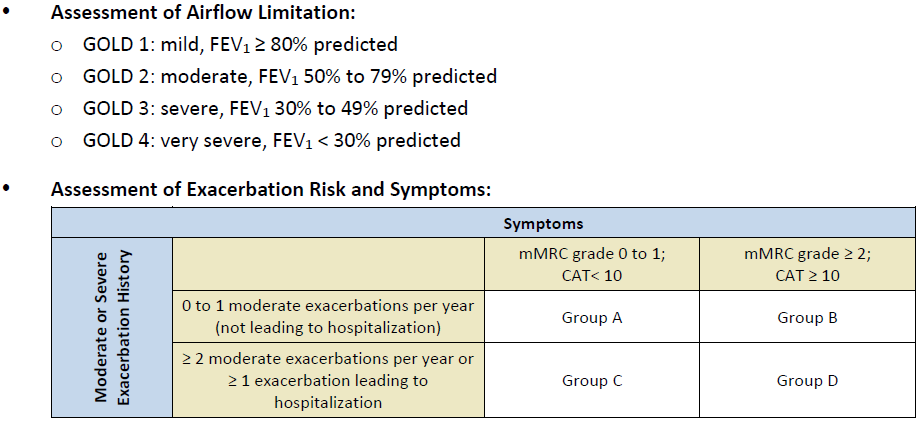 Reaching across Arizona to provide comprehensive quality health care for those in need
81
Colony Stimulating Factors
Colony Stimulating Factors
a In cancer patients receiving BMT to reduce duration of neutropenia and febrile neutropenia
Reaching across Arizona to provide comprehensive quality health care for those in need
83
Colony Stimulating Factors
Reaching across Arizona to provide comprehensive quality health care for those in need
84
Colony Stimulating Factors
Reaching across Arizona to provide comprehensive quality health care for those in need
85
Colony Stimulating Factors
Colony stimulating factors (CSF) are hematopoietic growth factors that have been shown to decrease the likelihood of chemotherapy-induced neutropenic complications and to improve relative chemotherapy dose intensity
Prophylactic CSF use can reduce the severity, risk, and duration of febrile neutropenia and decrease rates of infection
Filgrastim (Neupogen), filgrastim-aafi (Nivestym), filgrastim-ayow (Releuko), filgrastim-sndz (Zarxio), pegfilgrastim (Neulasta), pegfilgrastim-apgf (Nyvepria), pegfilgrastim-cbqv (Udenyca), pegfilgrastim-jmdb (Fulphila), pegfilgrastim-bmez (Ziextenzo), pegfilgrastim-pbbk (Fylnetra) and tbo-filgrastim (Granix) are granulocyte colony-stimulating factors (G-CSF)
Reaching across Arizona to provide comprehensive quality health care for those in need
86
Colony Stimulating Factors
Sargramostim (Leukine) is a granulocyte-macrophage colony stimulating factor (GM-CSF)
The administration frequency of pegfilgrastim and its biosimilars may be viewed as more favorable since these only require a single SC injection per chemotherapy cycle; whereas filgrastim products and sargramostim (Leukine) administration require daily subcutaneous injection
Several biosimilars to the originator products, filgrastim (filgrastim-aafi, filgrastim-sndz, and filgrastim-ayow) and pegfilgrastim (pegfilgrastim-cbqv, pegfilgrastim-bmez, pegfilgrastim-apgf, pegfilgrastim-jmdb, pegfilgrastim-apgf, and pegfilgrastim-pbbk ) are now available
Reaching across Arizona to provide comprehensive quality health care for those in need
87
Colony Stimulating Factors
The v2.2022 NCCN practice guidelines for hematologic growth factors indicate Subcutaneous filgrastim, tbo-filgrastim, and pegfilgrastim have a category 1 recommendation that they prophylactically reduce the risk of febrile neutropenia
the guidelines advise caution should be used with prophylactic use of G-CSFs administered with chemotherapy and radiation concurrently
Sargramostim is no longer recommended for prophylactic use in patients with solid tumors receiving myelosuppressive chemotherapy
Reaching across Arizona to provide comprehensive quality health care for those in need
88
Colony Stimulating Factors
The guidelines note that a biosimilar is a biological product that is highly similar to the FDA-approved originator product with very small, clinically inactive differences but no difference in efficacy, safety, or purity
NCCN states limited data suggest that patients can alternate between the originator product and the biosimilar without any clinically meaningful differences regarding efficacy or safety
Due to their recent approvals, pegfilgrastim-apgf (Nyvepria), filgrastim-ayow (Releuko), and pegfilgrastim-pbbk (Fylnetra) were not addressed by NCCN in their v1.2022 guidance
Reaching across Arizona to provide comprehensive quality health care for those in need
89
Colony Stimulating Factors
NCCN guidelines recommend that high-risk patients receive prophylactic CSF regardless of the intent of treatment
For intermediate-risk patients, NCCN recommends individualized consideration of CSF based on the likelihood of developing febrile neutropenia, consequences of developing febrile neutropenia, and the implications of interfering with chemotherapy treatments
NCCN does not recommend the routine use of CSF in patients with low risk of developing febrile neutropenia
The guidelines advise against use of G-CSFs within 14 days after receipt of chimeric antigen receptor-modified T cell (CAR-T)  therapy
Reaching across Arizona to provide comprehensive quality health care for those in need
90
Gaucher Disease
Gaucher Disease
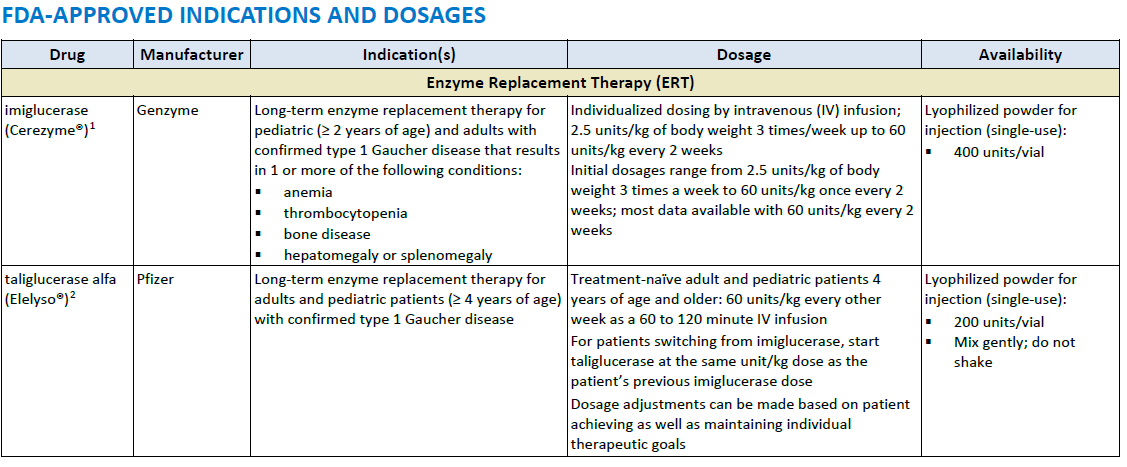 Reaching across Arizona to provide comprehensive quality health care for those in need
92
Gaucher Disease
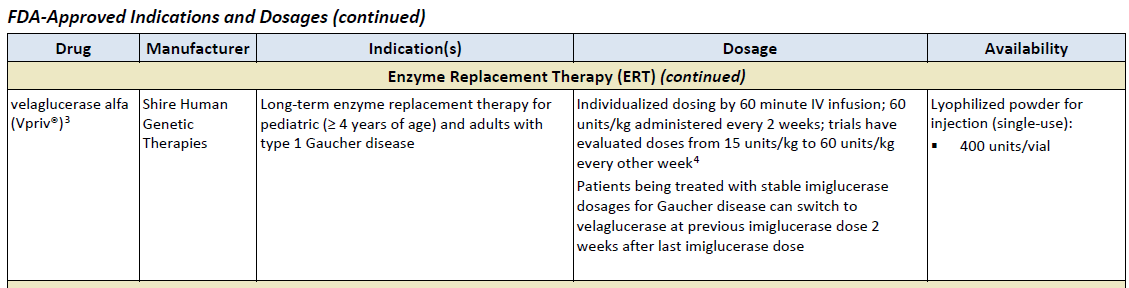 Reaching across Arizona to provide comprehensive quality health care for those in need
93
Gaucher Disease
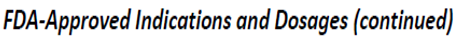 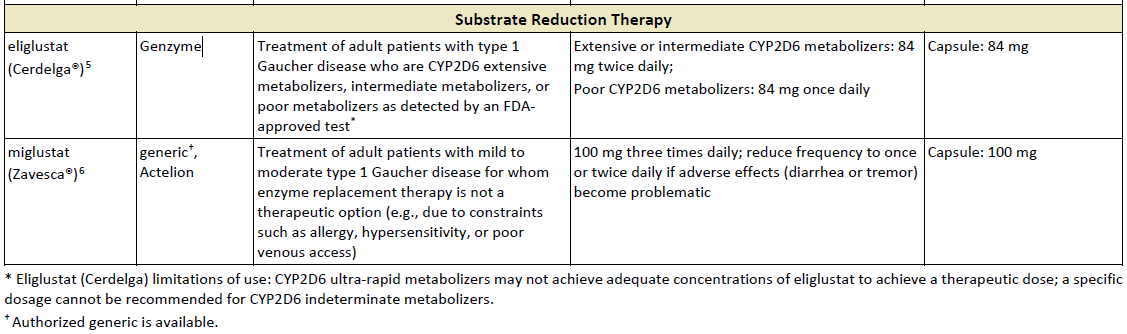 Reaching across Arizona to provide comprehensive quality health care for those in need
94
Gaucher Disease
Gaucher disease (GD) is an autosomal recessive condition caused by deficiency of glucocerebrosidase
This deficiency results in abnormal accumulation of glycolipids in cell lysosomes, which can lead to skeletal disease , anemia, hemorrhage, thrombocytopenia, splenomegaly, hepatomegaly, and growth retardation 
All IV enzyme replacement therapy (ERT) agents, imiglucerase (Cerezyme), velaglucerase alfa (Vpriv), and taliglucerase alfa (Elelyso) are forms of the enzyme glucocerebrosidase, whereas oral substrate reduction therapy (SRT) agents, eliglustat (Cerdelga) and miglustat (Zavesca), function as competitive and reversible inhibitors of the enzyme glucosylceramide synthase
Reaching across Arizona to provide comprehensive quality health care for those in need
95
Gaucher Disease
The International Collaborative Gaucher Group (ICGG) Gaucher Registry guidelines developed from a consensus of international experts recommend ERT for symptomatic pediatric patients and for those with severe disease
Treatment should be individualized as response may vary
Treatment is life-long, and therapy interruptions are not recommended
Anaphylaxis has been reported in patients treated with taliglucerase
The use of miglustat has been limited due to toxicity 
Data demonstrate that Cerezyme use is not associated with an increased risk of major birth defects, miscarriage, or other adverse maternal or fetal outcomes
Reaching across Arizona to provide comprehensive quality health care for those in need
96
Erythropoiesis Stimulating Proteins
Erythropoiesis Stimulating Proteins
Reaching across Arizona to provide comprehensive quality health care for those in need
98
Erythropoiesis Stimulating Proteins
Reaching across Arizona to provide comprehensive quality health care for those in need
99
Erythropoiesis Stimulating Proteins
Reaching across Arizona to provide comprehensive quality health care for those in need
100
Erythropoiesis Stimulating Proteins
Reaching across Arizona to provide comprehensive quality health care for those in need
101
Erythropoiesis Stimulating Proteins
Reaching across Arizona to provide comprehensive quality health care for those in need
102
Erythropoiesis Stimulating Proteins
Anemia affects over 3 million Americans as it is a result of numerous diseases, as well as adverse effects of treatments
Erythropoietin is a glycoprotein produced in the kidneys that stimulates red blood cell production from bone marrow
The updated American Society of Clinical Oncology (ASCO) and the American Society of Hematology (ASH) joint clinical practice guidelines for the use of ESAs in patients with cancer recommend minimizing ESA use, particularly in patients with malignancy being treated with curative intent
Reaching across Arizona to provide comprehensive quality health care for those in need
103
Erythropoiesis Stimulating Proteins
The National Comprehensive Cancer Network (NCCN) guidelines state that erythropoiesis stimulating agents (ESAs) are associated with an increased risk of thrombosis, decreased survival, and shortened time to tumor
Therefore, it is advised to use the lowest ESA dose possible to maintain hemoglobin (Hb) levels sufficient to avoid blood transfusions
ESAs should not be administered outside of the treatment period
Reaching across Arizona to provide comprehensive quality health care for those in need
104
Erythropoiesis Stimulating Proteins
ESAs may be offered to patients with chemotherapy-associated anemia whose cancer treatment is not curative in intent and whose hemoglobin level is < 10 g/dL
The guideline recommends against the use of ESAs for the treatment of anemia associated with malignancy in patients who are not receiving concurrent myelosuppressive chemotherapy, except for patients with lower risk of myelodysplastic syndrome to avoid transfusions
Therapy with Epogen/Procrit, Mircera, and Aranesp for CKD should not exceed target hemoglobin of greater than 11 g/dL
Reaching across Arizona to provide comprehensive quality health care for those in need
105
Erythropoiesis Stimulating Proteins
The ASCO and ASH Update Committee maintains that all ESAs are equivalent with respect to effectiveness and safety
The international Kidney Disease: Improving Global Outcomes (KDIGO) group 2012 guidelines state that each ESA is effective in achieving and maintaining target Hb levels
Patients with endogenous serum erythropoietin levels ≤ 500 mUnits/mL, and who are receiving a dose of zidovudine ≤ 4,200 mg/week, may respond to rHuEPO therapy
Patients with endogenous serum erythropoietin levels > 500 mUnits/mL do not appear to respond to rHuEPO therapy
Reaching across Arizona to provide comprehensive quality health care for those in need
106
Erythropoiesis Stimulating Proteins
In 2011, the FDA published a safety communication regarding a more conservative dosing approach to ESAs in patients with CKD due to increased risks of cardiovascular (CV) events
Retacrit is the first FDA-approved biosimilar to Epogen/Procrit; Retacrit is neither considered interchangeable with nor does it carry the same indications as the reference products
Luspatercept-aamt (Reblozyl) is the first FDA-approved erythroid maturation agent, which reduces patient transfusion burden by regulating late-stage RBC maturation
It is approved for the treatment of anemia in adult patients with beta thalassemia who require regular red blood cell transfusions
Reaching across Arizona to provide comprehensive quality health care for those in need
107
Hypoglycemics, Alpha-Glucosidase Inhibitors
Hypoglycemics, Alpha-Glucosidase Inhibitors
Class Overview:
acarbose – Precose, acarbose
miglitol – Glycet, miglitol
109
Hypoglycemics, Alpha-Glucosidase Inhibitors
Indicated as adjunct to diet and exercise to improve glycemic control in patients with type 2 diabetes
Miglitol is more potent than acarbose on a milligram-to-milligram basis
Alpha glucosidase inhibitors only have a modest effect on lowering HbA1c by about 0.4 to 0.7 percent
Alpha glucosidase inhibitors are relatively safe but GI side effects (e.g., bloating, flatulence, diarrhea) limit their use
Reaching across Arizona to provide comprehensive quality health care for those in need
110
Hypoglycemics, Metformins
Hypoglycemics, Metformins
PRODUCT LIST AND FDA-APPROVED INDICATIONS
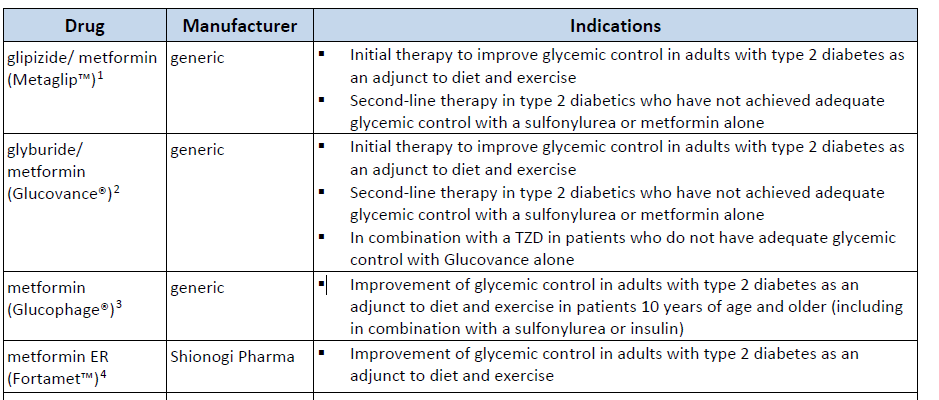 112
Hypoglycemics, Metformins
PRODUCT LIST AND FDA-APPROVED INDICATIONS
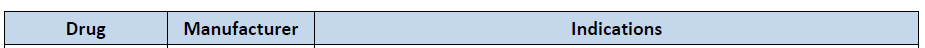 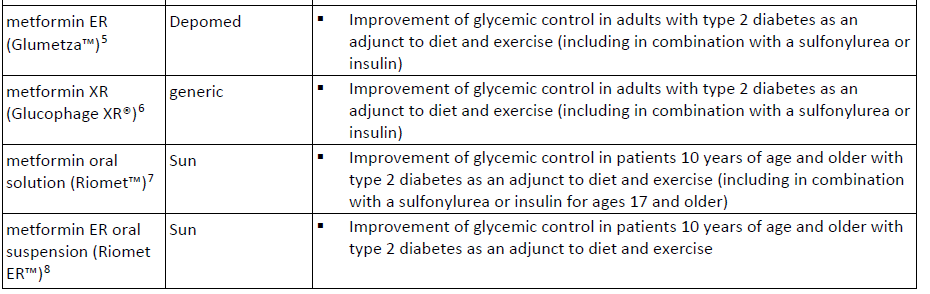 113
Hypoglycemics, Metformins
Per the 2020 American Diabetes Association (ADA) Standards of Medical Care in Diabetes, metformin is recommended as initial therapy for the treatment of T2DM, along with lifestyle interventions at the time of diagnosis, unless metformin is contraindicated.
The American Association of Clinical Endocrinologists (AACE) and American College of Endocrinology (ACE) clinical practice guidelines recommend metformin as first-line therapy, and as the highest recommended agent among all anti-hyperglycemic medications for monotherapy.
The American College of Physicians’ (ACP) revised 2017 guidelines for T2DM recommend metformin as first-line therapy.
114
Hypoglycemics, Metformins
Metformin-containing products should not be used in patients with:
renal disease or severe renal dysfunction (estimated glomerular filtration rate
[eGFR] below 30 mL/minute/1.73 m2)
acute or chronic metabolic acidosis including diabetic ketoacidosis
conditions that can lead to renal dysfunction, including acute myocardial infarction and septicemia
115
Hypoglycemics, Metformins
Guideline Update:
Updates in the 2022 Standards of Medical Care in Diabetes to the include:
Guidance on first-line therapy determined by co-morbidities. 
Screening for prediabetes and diabetes beginning at age 35 for all people.
Changes to gestational diabetes mellitus (GDM) recommendations regarding when to test and in whom testing should be done.
Updated recommendations on technology selection
116
Hypoglycemics, Metformins
Guideline Update:
Additional considerations have been added to the recommendation regarding metformin therapy:
Metformin therapy for prevention of type 2 diabetes should be considered in adults with prediabetes, as typified by the Diabetes Prevention Program, especially those aged 25–59 years with BMI ≥35 kg/m2, higher fasting plasma glucose (e.g., ≥110 mg/dL), and higher A1C (e.g., ≥6.0%), and in women with prior gestational diabetes mellitus. 
Metformin should be continued upon initiation of insulin therapy (unless contraindicated or not tolerated) for ongoing glycemic and metabolic benefits.
117
Hypoglycemics, Metformins
Guideline Update:
More discussion of overtreatment was added to the “Pharmacologic Therapy” subsection “Older Adults”, as was the consideration that for those taking metformin long term, monitoring vitamin B12 deficiency should be considered.
118
Hypoglycemics, SGLT2
Hypoglycemics, SGLT2
.
120
Hypoglycemics, SGLT2
.
121
Hypoglycemics, SGLT2
.
122
Hypoglycemics, SGLT2
.
123
Hypoglycemics, SGLT2
The SGLT2 inhibitors are effective in reducing HbA1c, postprandial glucose, and fasting plasma glucose, as well as reducing systolic blood pressure and weight.
The American Diabetes Association (ADA) prefers medications with proven CV and renal benefit in patients with CV and/or renal disease, respectively.
In patients with ASCVD, the addition of empagliflozin (Class A recommendation), liraglutide (Class A recommendation), or canagliflozin (Class C recommendation) is preferred. 
In patients with heart failure (HF) or chronic kidney disease (CKD), empagliflozin, canagliflozin, or dapagliflozin is preferred.
124
Hypoglycemics, SGLT2
The American Association of Clinical Endocrinologists (AACE) and American College of Endocrinology (ACE) 2020 diabetes management algorithm and 2015 clinical practice guidelines for developing a diabetes care plan include the use of SGLT2 inhibitors as an alternative to metformin for monotherapy and as an appropriate add-on to metformin in dual therapy and triple therapy.
125
Hypoglycemics, SGLT2
AACE/ACE recognizes that empagliflozin and canagliflozin are associated with significantly reduced cardiac mortality, hospitalization for heart failure, as well as secondary renal endpoints.
Additionally, dapagliflozin demonstrated reduced all-cause mortality and the composite of CV death and HF hospitalization; however, it did not significantly lower the combined risk of CV death and nonfatal MI and stroke.
In the 2020 algorithm, the panel identifies SGLT2 inhibitors as having a neutral effect on bone.
126
Hypoglycemics, SGLT2
In 2020, the American College of Cardiology (ACC) published an expert consensus decision pathway for CV risk reduction in patients with T2DM.
They identify opportunities to initiate an SGLT2 inhibitor or GLP-1RA with demonstrated CV or renal benefit in patients with T2DM. 
A medication from either class may be initiated in any patient with T2DM and ASCVD at the time of diagnosis of T2DM or ASCVD or any time after diagnosis, including at hospital discharge for ASCVD. 
An agent from either class can also be started in patients with T2DM without established ASCVD but who are at high risk of ASCVD.
127
Hypoglycemics, SGLT2
In addition, initiation of an SGLT2 inhibitor with demonstrated CV or renal benefit is recommended in patients with HF and/or diabetic kidney disease; a GLP-1RA is an alternative in patients with eGFR < 30 ml/min/1.73 m².
128
Hypoglycemics, SGLT2
Product/Guideline Updates:
FDA approved a new indication for Farxiga (dapagliflozin) to reduce the risk of sustained eGFR decline, end stage kidney disease (ESKD), CV death, and hospitalization for heart failure (hHF) in adults with chronic kidney disease (CKD) at risk of progression. 
Corresponding new limitations of use were also added stating that dapagliflozin is not recommended for use to improve glycemic control in adults with type 2 diabetes mellitus with an eGFR < 45 mL/min/1.73 m² as it is unlikely to be effective based upon its mechanism of action.
129
Hypoglycemics, SGLT2
Product/Guideline Updates:
FDA updated the Steglatro (ertugliflozin) indication to remove the limitation of use for "those who are not adequately controlled on a regimen containing ertugliflozin or metformin, or in patients who are already treated with both ertugliflozin and metformin". 
The package insert was updated to state that use is not recommended in pts with eGFR < 45 mL/min/1.73 m² (still contraindicated with eGFR < 30 mL/min/1.73 m²); contraindication updated to include hypersensitivity to any excipient. 
Updates were also made to the warnings section regarding ketoacidosis, lower limb amputation, volume depletion, urosepsis and pyelonephritis, necrotizing fasciitis, and vitamin B12 deficiency.
130
Hypoglycemics, SGLT2
Product/Guideline Updates:
Jardiance (empagliflozin) is now approved to reduce the risk of cardiovascular death and hospitalization for heart failure in adults with heart failure and reduced ejection fraction (HFrEF).
131
Hypoglycemics, SGLT2
Product/Guideline Updates:
 Updates in the 2022 Standards of Medical Care in Diabetes include:
“Cardiovascular Disease: Treatment” subsection, providing guidance for patients with type 2 diabetes and established ASCVD or multiple risk factors for ASCVD on the use of combined therapy with a SGLT2 inhibitor with demonstrated cardiovascular benefit and a GLP-1 receptor agonist with demonstrated cardiovascular benefit. 
“Chronic Kidney Disease and Risk Management Recommendation” has been revised to include lower glomular filtration rates and lower urinary albumin as indicators for use of SGLT2 inhibitors to reduce CKD progression and cardiovascular events.
132
Hypoglycemics, SGLT2
Product/Guideline Updates:
The USPSTF has issued a final recommendation statement (August 2021) on screening for prediabetes and type 2 diabetes. 
It is recommended to screen for prediabetes and type 2 diabetes in adults aged 35 to 70 years who are overweight or obese, and health care providers should offer or refer patients with prediabetes for preventive interventions (Grade B).
133
Immune Globulins
Immune Globulins
135
Immune Globulins
136
Immune Globulins
137
Immune Globulins
138
Immune Globulins
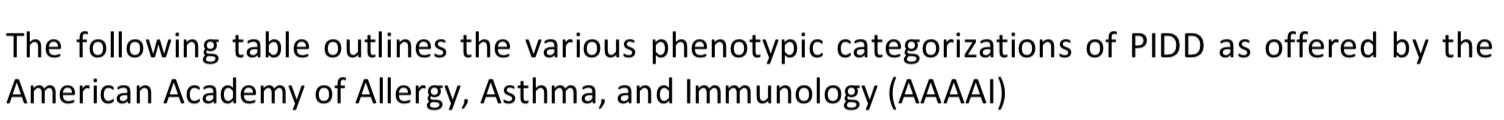 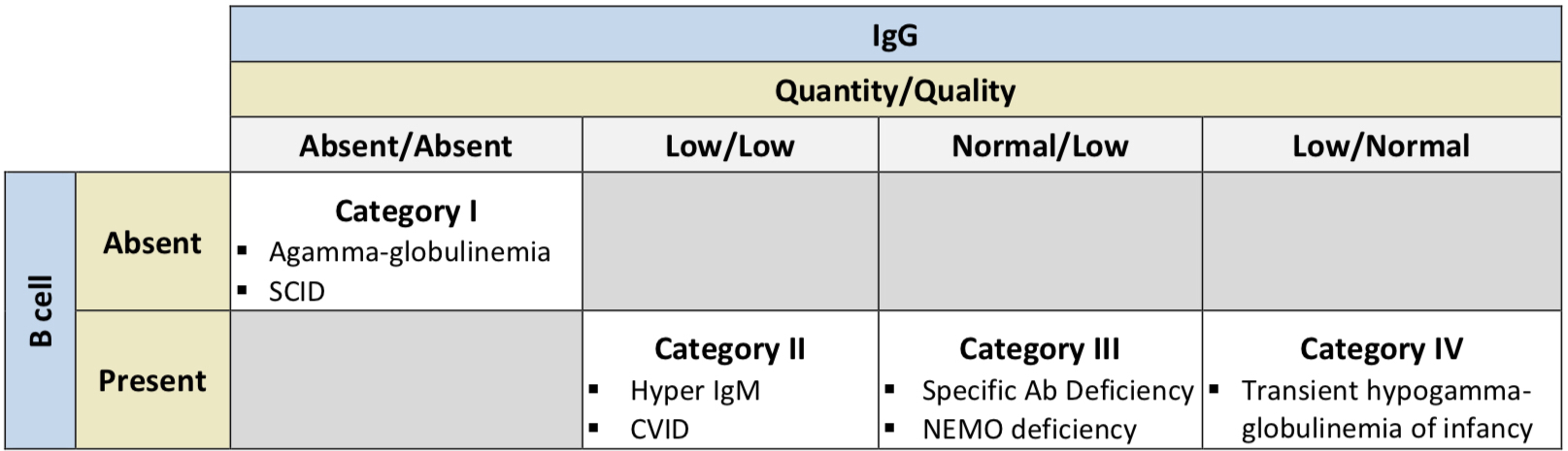 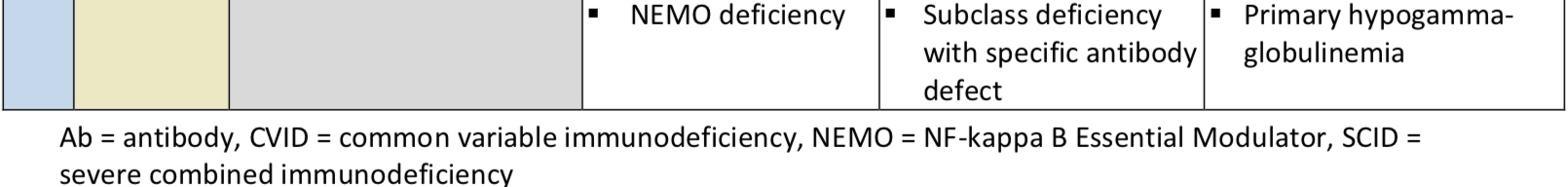 139
Immune Globulins
Exogenous immune globulin product has also been FDA approved for use in multifocal motor neuropathy (MMN), chronic inflammatory demyelinating polyneuropathy (CIDP), idiopathic thrombocytopenic purpura (ITP), Kawasaki disease, and B-cell chronic lymphocytic leukemia.
Therapeutic immune globulin is prepared from pooled plasma obtained from healthy donors at plasma donation centers in the US.
These products are purified to contain 95% to 99% IgG with trace amounts of IgA and IgM.
Each product has validated their production methods to ensure low risk of transmission of viruses.
140
Immune Globulins
Preparation for each product differs in purification, including production methods related to fractionation, exchange chromatography, and filtration.
The AAAAI and the Clinical Immunology Society both recommend product selection to be relied heavily on patient-specific characteristics.
The subcutaneous route is as efficacious as the intravenous route for the treatment of primary immunodeficiencies.
All the products in the class have similar efficacy and safety profiles.
Due to limited supply, the use of immune globulin products should be reserved for approved indications or conditions where the benefit has been clearly established and is consistent with clinical guidelines.
141
Immune Globulins
Product/Guideline Updates:
FDA approved expanded indication for Cutaquig to include pediatric patients 2 to 17 years of age for the treatment of primary humoral immunodeficiency.
142
Oncology Oral, Hematologic Cancers
Oncology Oral, Hematologic Cancers
144
Oncology Oral, Hematologic Cancers
145
Oncology Oral, Hematologic Cancers
146
Oncology Oral, Hematologic Cancers
147
Oncology Oral, Hematologic Cancers
148
Oncology Oral, Hematologic Cancers
149
Oncology Oral, Hematologic Cancers
150
Oncology Oral, Hematologic Cancers
151
Oncology Oral, Hematologic Cancers
152
Oncology Oral, Hematologic Cancers
153
Oncology Oral, Hematologic Cancers
154
Oncology Oral, Hematologic Cancers
155
Oncology Oral, Hematologic Cancers
156
Oncology Oral, Hematologic Cancers
157
Oncology Oral, Hematologic Cancers
158
Oncology Oral, Hematologic Cancers
159
Ophthalmics, Anti-Inflammatory/Immunomodulator
Ophthalmics, Anti-Inflammatory/Immunomodulator
PRODUCT LIST AND FDA-APPROVED INDICATIONS
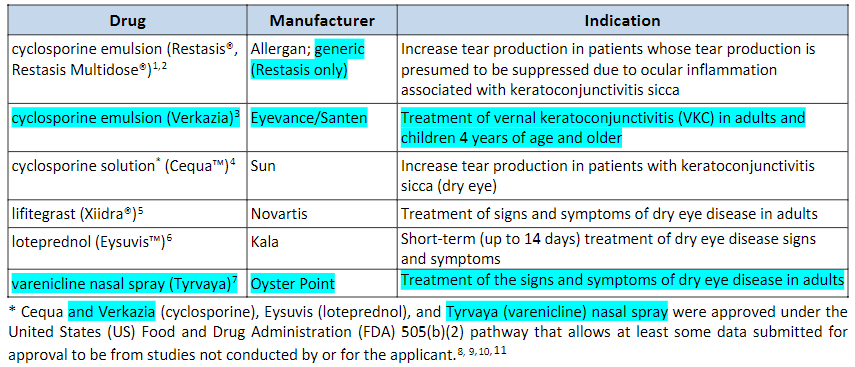 161
Ophthalmics, Anti-Inflammatory/Immunomodulator
Dry eye disease (DES)/ Keratoconjunctivitis sicca (KCS) affects approximately 10% to 30% of the US population and occurs more commonly in patients over 40 years of age and in postmenopausal women.
According to the 2018 Preferred Practice Parameter on dry eye syndrome and the 2021 Cornea/External Disease Summary Benchmark from the American Academy of Ophthalmology (AAO), artificial tear substitutes are recommended for mild DES.
162
Ophthalmics, Anti-Inflammatory/Immunomodulator
Recommended measures for moderate dry eyes include use of anti-inflammatory agents, such as topical cyclosporine (Cequa, Restasis, Restasis Multidose), lifitegrast (Xiidra), topical corticosteroids, or systemic omega-3 fatty acids supplements, along with artificial tears.
For severe dry eye, in addition to the above-mentioned treatments, systemic cholinergics, systemic anti-inflammatories, mucolytic agents, autologous serum tears, contact lenses, permanent punctal occlusion, and tarsorrhaphy are recommended.
No clinical trials have been published comparing any of the agents in this class, but all have demonstrated efficacy against vehicle.
163
Otic Antibiotics
Otic Antibiotics
PRODUCT LIST AND FDA-APPROVED INDICATIONS
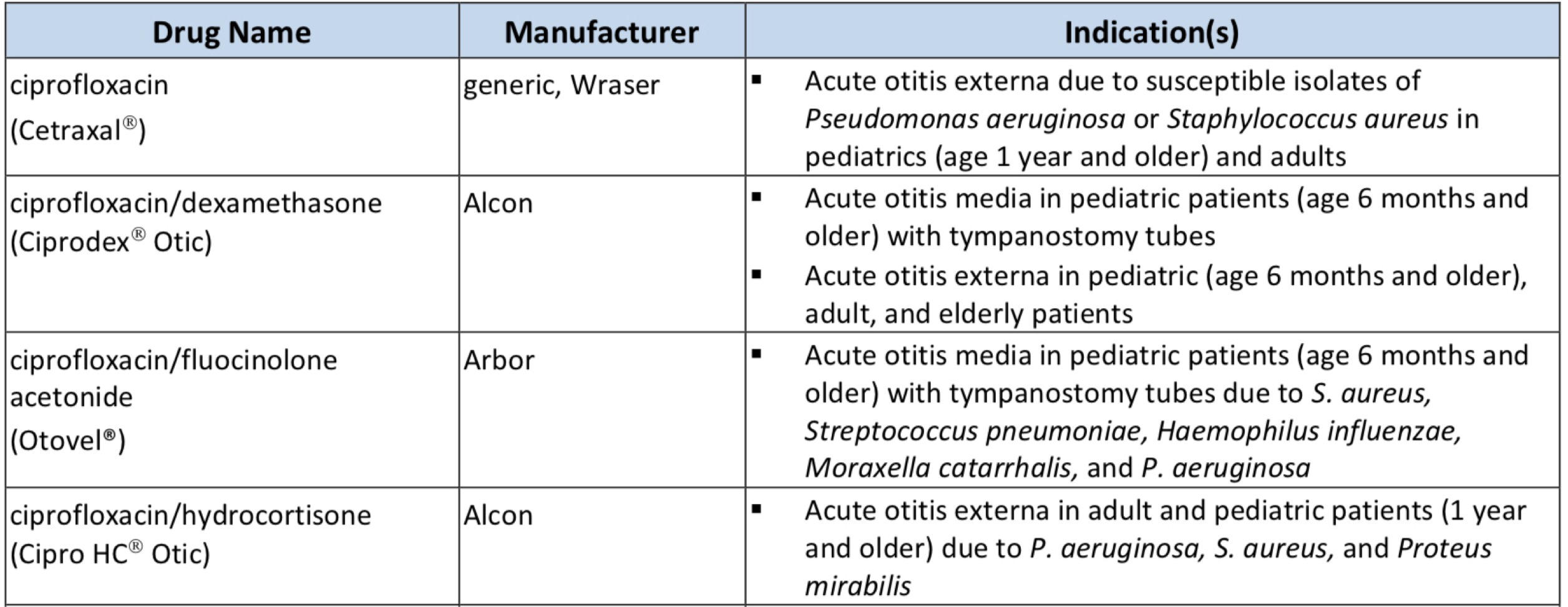 165
Otic Antibiotics
PRODUCT LIST AND FDA-APPROVED INDICATIONS
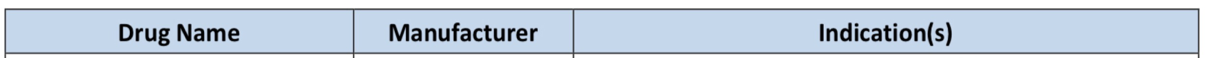 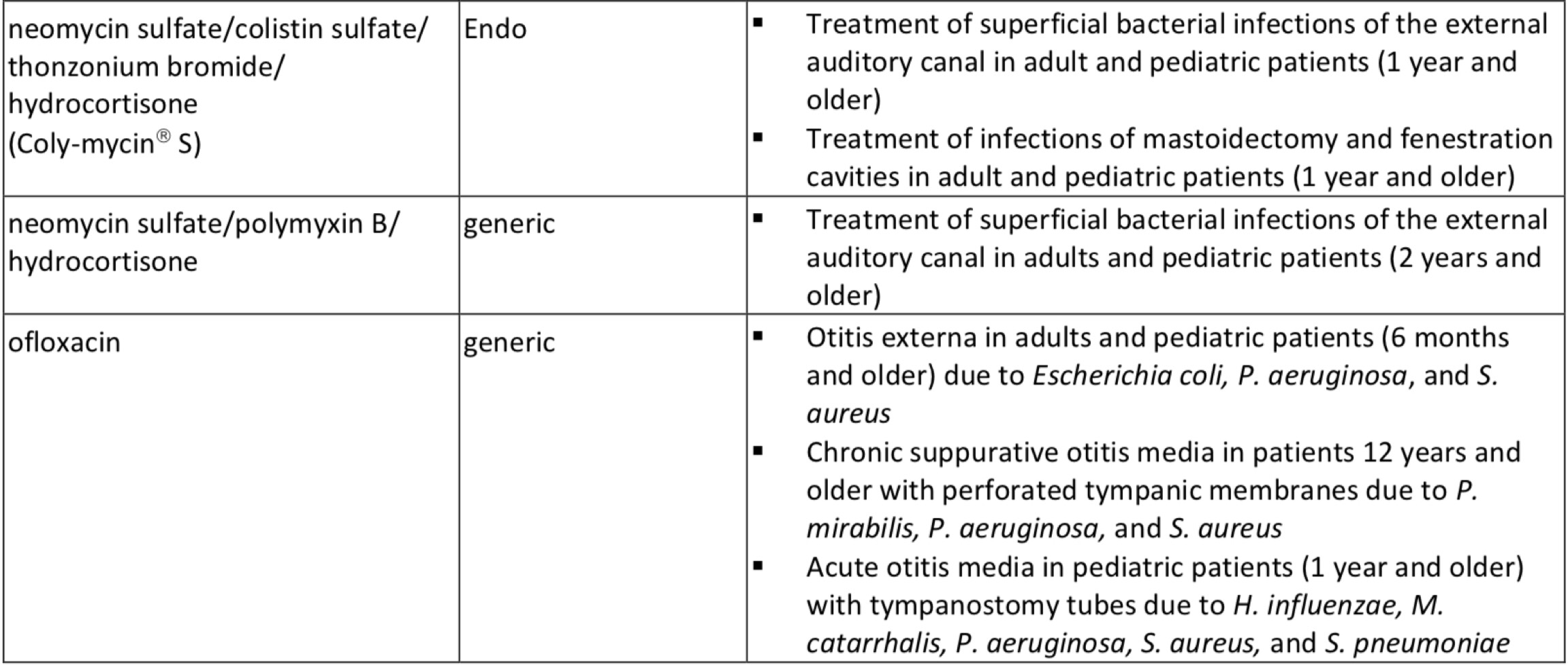 166
Otic Antibiotics
The American Academy of Otolaryngology – Head and Neck Surgery Foundation (AAO-HNSF) guidelines for the management of acute otitis externa (AOE) in patients over 2 years of age recommend topical preparations for initial therapy of diffuse, uncomplicated AOE. 
A topical aminoglycoside combined with a second antibiotic and a topical steroid, such as the combination of neomycin, polymyxin B, and hydrocortisone is commonly prescribed to treat AOE.
While the addition of a corticosteroid may be of benefit in reducing inflammation, some consider the use of corticosteroids unnecessary.
167
Otic Antibiotics
For acute otitis media, consensus guidelines recommend systemic antibiotics, usually amoxicillin as first line therapy.
Otic antibiotics provide an alternative to other topical antibiotics in the treatment of acute otitis media in children with tympanostomy tubes.
For chronic suppurative otitis media (CSOM), aminoglycosides or fluoroquinolones can be used.
Aminoglycosides are not recommended to be used if the tympanic membrane is perforated; fluoroquinolones are not associated with ototoxicity, and ofloxacin is considered safe in cases of a perforated tympanic membrane.
168
Pulmonary Arterial Hypertension (PAH) Agents, Oral and Inhaled
Pulmonary Arterial Hypertension (PAH) Agents, Oral and Inhaled
170
Pulmonary Arterial Hypertension (PAH) Agents, Oral and Inhaled
171
Pulmonary Arterial Hypertension (PAH) Agents, Oral and Inhaled
172
Pulmonary Arterial Hypertension (PAH) Agents, Oral and Inhaled
The treatment for pulmonary arterial hypertension (PAH) is complex
A trial of high dose oral calcium channel blockers (CCB), such as amlodipine, diltiazem, or nifedipine, is recommended in patients with a positive acute vasoreactive test.
Alternative or additional PAH therapy should be initiated if improvement to WHO FC I or II are not seen after the trial of a CCB.
The 2018 updated American College of Chest Physicians (CHEST) guidelines on therapy for pulmonary arterial hypertension in adults provide treatment recommendations based on World Health Organization (WHO) functional class (FC) for patients who are not candidates for, or who have failed, high-dose oral calcium channel blocker (CCB) therapy.
173
Pulmonary Arterial Hypertension (PAH) Agents, Oral and Inhaled
In treatment-naïve patients with WHO FC II or WHO FC III without rapid disease progression or poor prognosis, initial combination therapy with ambrisentan and tadalafil is suggested.
Monotherapy with ambrisentan, bosentan, sildenafil, macitentan, tadalafil, or riociguat is considered an alternative in patients who are unwilling to take or cannot tolerate combination therapy.
For treatment-naïve patients with WHO FC IV, initial therapy with a parenteral prostanoid agent is recommended.
If the patient cannot comply with parenteral administration, an inhaled prostanoid in combination with an oral endothelin receptor antagonist (ERA) or an oral phosphodiesterase type-5 (PDE-5) inhibitor are alternatives.
174
Pulmonary Arterial Hypertension (PAH) Agents, Oral and Inhaled
If symptoms remain during treatment with an oral ERA or PDE-5 inhibitor, addition of an inhaled prostanoid is suggested.
In patients with WHO FC III and continued disease progression while on oral mono- or combination therapy, addition of a parenteral or inhaled prostanoid may be considered.
In patients with WHO FC III or IV and an inadequate response to initial therapy with mono- or combination therapy, a second or third class of PAH agents should be added.
175
Pulmonary Arterial Hypertension (PAH) Agents, Oral and Inhaled
The European Society of Cardiology (ESC) and the European Respiratory Society (ERS) 2015 recommendations for the diagnosis and treatment of pulmonary hypertension include Selexipag as an option for monotherapy or in combination with an ERA and/or PDE-5 inhibitor in patients with WHO FC II or III.
ESC/ERS also include oral treprostinil as an option for monotherapy in patients with WHO FC III
176
Pulmonary Arterial Hypertension (PAH) Agents, Oral and Inhaled
Product/Guideline Updates:
Tyvaso (treprostinil) is now approved for the treatment of pulmonary hypertension associated with interstitial lung disease (PH-ILD; WHO Group 3) to improve exercise ability.  
It is the only agent in this class approved for this indication.
Approval of treprostinil inhalation powder (Tyvaso DPI) was based on pivotal trials of treprostinil inhalation solution (Tyvaso).
177
Thrombopoiesis Stimulating Proteins
Thrombopoiesis Stimulating Proteins
179
Thrombopoiesis Stimulating Proteins
180
Thrombopoiesis Stimulating Proteins
181
Thrombopoiesis Stimulating Proteins
182
Thrombopoiesis Stimulating Proteins
Thrombocytopenia occurs in 64% to 84% of patients with chronic liver disease (CLD) with cirrhosis or fibrosis and approximately 6% of CLD patients without cirrhosis.
In 2019, the international consensus report on primary ITP provided a review of updated therapies for the management of ITP in children and adults.
Per the consensus, treatment decisions should be individualized depending on the extent of bleeding, platelet count, patient age, presence of fatigue, assessment of risk factors for bleeding, patient preference, and access to care.
Corticosteroids continue to be first-line therapy for the treatment of ITP in adults.
183
Thrombopoiesis Stimulating Proteins
Subsequent treatments with strong evidence include rituximab, the thrombopoietin receptor agonists (TPO-RAs) eltrombopag (Promacta), avatrombopag (Doptelet), and romiplostim (Nplate), as well as fostamatinib (Tavalisse).
Subsequent therapies with less robust evidence include azathioprine, cyclophosphamide, cyclosporine, danazol, dapsone, mycophenolate mofetil, and vinca alkaloids.
184
Thrombopoiesis Stimulating Proteins
The 2019 updated American Society of Hematology (ASH) evidence-based practice guidelines for the management of immune thrombocytopenia recommends observation or corticosteroids based on platelet count.
Treatment decisions should consider the severity of thrombocytopenia, comorbid conditions, use of antiplatelet or anticoagulant drugs, upcoming procedures, and the patient’s age. 
For adults with ITP for ≥ 3 months who are corticosteroid-dependent or unresponsive to steroids, treatment with eltrombopag or romiplostim is suggested (very low certainty).
185
Thrombopoiesis Stimulating Proteins
Either IVIG or anti-D may be used as a first-line therapy if corticosteroids are contraindicated (grade 2C).
Thrombopoietin receptor agonists may be considered for patients at risk for bleeding who have failed at least 1 other therapy and who relapse after splenectomy or have a contraindication to splenectomy (grade 1B).
Thrombopoietin receptor agonists may also be considered in patients at risk for bleeding who have not had a splenectomy and who have failed corticosteroids or IVIG (grade 2C).
186
Thrombopoiesis Stimulating Proteins
Pharmacotherapy for aplastic anemia includes immunosuppressive agents, hematopoietic growth factors, and fludarabine. Promacta is also indicated to treat first-line and refractory severe aplastic anemia (including in pediatric patients).
Monotherapy with hematopoietic growth factors is not recommended for newly diagnosed patients. 
In newly diagnosed children with non-life-threatening mucosal bleeding and/or decreased health-related quality of life (HRQoL), prednisone is suggested rather than IVIG or anti-D.
If these patients are unresponsive to first-line treatment, TPO-RAs are suggested.
187
Ulcerative Colitis Agents
Ulcerative Colitis Agents
189
Ulcerative Colitis Agents
190
Ulcerative Colitis Agents
191
Ulcerative Colitis Agents
192
Ulcerative Colitis Agents
193
Ulcerative Colitis Agents
Ulcerative colitis (UC) is a chronic inflammatory disease primarily affecting the colon and rectum.
It is characterized by superficial infiltration of the bowel wall by inflammatory white cells, resulting in multiple mucosal ulcerations and crypt abscesses.
Aminosalicylates remain first-line treatment options for mild to moderate active UC 
The rectal mesalamine products achieve high luminal concentrations of the active component, 5-aminosalicylic acid (5-ASA, mesalamine), while minimizing adverse events from systemic absorption.
Labeling for balsalazide (Colazal), olsalazine (Dipentum), sulfasalazine (Azulfidine, Azulfidine EN-tabs), mesalamine delayed release (Asacol HD, Delzicol, Lialda), mesalamine extended release (Pentasa, Apriso), mesalamine enema (Rowasa), and mesalamine suppositories (Canasa) states that treatment should be discontinued if renal function deteriorates during use.
194
Ulcerative Colitis Agents
Second-line therapy with a course of oral or rectal steroids is indicated for induction therapy in patients with mild to moderate disease who do not respond to oral and rectal mesalamine agents or in patients with moderate to severe disease.
In patients with severe or refractory UC symptoms, oral corticosteroids are indicated.
Several injectable tumor necrosis factor (TNF)-inhibitors (infliximab [Remicade], adalimumab [Humira], and golimumab [Simponi Aria]) are approved for inducing and maintaining clinical response/remission in patients with moderate to severe active UC who fail conventional therapy or who are considered at high-risk for colectomy.
195
Ulcerative Colitis Agents
Vedolizumab (Entyvio) is an intravenous (IV) integrin receptor antagonist indicated in adults for the treatment of moderately to severely active UC and moderately to severely active Crohn’s disease.
Ustekinumab (Stelara) is approved for the treatment of adults with moderately to severely active UC. 
The oral Janus kinase (JAK) inhibitor tofacitinib (Xeljanz, Xeljanz XR) is indicated for adults with moderately to severely active UC, specifically for patients with an inadequate response or intolerance to TNF inhibitors.
196
Ulcerative Colitis Agents
The FDA has approved Zeposia (fingolimod) for the treatment of moderately to severely active ulcerative colitis (UC) in adults. 
Zeposia was already indicated for adults with relapsing forms of multiple sclerosis (MS), to include clinically isolated syndrome, relapsing-remitting disease, and active secondary progressive disease.
197
Ulcerative Colitis Agents
The 2013 American Academy of Family Physicians (AAFP) guidelines for the diagnosis and treatment of UC  recommend 5-ASA (mesalamine) via suppository or enema as first-line for patients with proctitis or proctosigmoiditis, respectively.
Patients unable to tolerate rectally administered 5-ASA therapy may try oral preparations, although response times and remission rates may not be as favorable.
Budesonide (Uceris), adalimumab, golimumab, vedolizumab, ustekinumab, and tofacitinib were not FDA-approved to treat UC at the time these guidelines were developed.
198
Ulcerative Colitis Agents
The 2019 American College of Gastroenterology (ACG) clinical guidelines state treatment selection for UC should be based not only on inflammatory activity but also on disease prognosis.
In general, mildly active proctitis and distal UC are treated with rectal 5-ASA
Oral 5-ASA agents are used, if needed, as add-on for distal UC or to treat extensive disease.
In patients with mildly active UC who are intolerant or non-responsive to 5-ASA, oral budesonide MMX is recommended to induce remission.
Moderately active UC should be treated with oral 5-ASA or budesonide.
In patients with moderately to severely active UC, the ACG recommends induction of remission using systemic corticosteroids, anti-TNF therapy, vedolizumab, or tofacitinib.
199
Ulcerative Colitis Agents
Per the 2020 American Gastroenterological Association (AGA) practice guidelines, long-term management of patients with moderate to severe UC can include medications from the following classes: TNF-alpha antagonists, immunomodulators (e.g., thiopurines [azathioprine], methotrexate), the anti-integrin agent vedolizumab, and JAK inhibitors (e.g., tofacitinib).
With the exception of corticosteroids or cyclosporine, if the agent selected for inducing remission is effective, it is usually continued as maintenance therapy.
Methotrexate monotherapy is suggested against use for induction and maintenance of remission.
200
New Drug Reviews
Hind Douiki, Pharm.D.
New Drugs
Sotyktu (deucravacitinib)
Rolvedon (eflapegrastim-xnst) 
Sunlenca (lenacapavir)
202
Sotyktu (deucravacitinib)
Indicated for the treatment of adults with moderate-to-severe plaque psoriasis who are candidates for systemic therapy or phototherapy
Recommended dosage is 6 mg orally once daily
Available as 6 mg tablets
Contraindicated in patients with known hypersensitivity to deucravacitinib or any of the excipients
Sotyktu (deucravacitinib)
Warnings:
*Hypersensitivity		     	   *Rhabdomyolysis and elevated CPK
*Infections			   *Laboratory Abnormalities
*Tuberculosis			   *Immunizations
*Malignancy			   *Potential Risks Related to JAK Inhibition					
Adverse Reactions:
*Upper respiratory infections		      *Mouth ulcers
*Blood creatine phosphokinase increased            *Folliculitis 
*Herpes simplex				       *Acne
Sotyktu (deucravacitinib)
The FDA approval was based on the phase 3 POETYK PSO-1 and POETYK PSO-2 trials
The safety and efficacy of Sotyktu (6 mg once daily) were compared to placebo and Otezla (apremilast) (30 mg twice daily) in patients with moderate-to-severe plaque psoriasis
Both were multi-national, multi-center, randomized, double-blind, placebo- and active comparator-controlled 52-week Phase 3 studies
POETYK PSO-2 included a randomized withdrawal and retreatment period after Week 24
In total, 664 patients were enrolled in POETYK PSO-1 and 1,020 patients were enrolled in POETYK PSO-2
Sotyktu (deucravacitinib)
The co-primary endpoints of both trials were the percentage of patients who achieved PASI75 and the percentage of patients who achieved sPGA 0/1 at Week 16 versus placebo
In POETYK PSO-1 the rates were PASI75: Sotyktu (58%), placebo (13%) and Otezla (35%) and sPGA 0/1: Soyyktu (54%), placebo (7%) and Otezla (32%)
In POETYK PSO-2 the rates were PASI75: Sotyktu (53%), placebo (9%) and Otezla (40%) and sPGA 0/1: Soyyktu (50%), placebo (9%) and Otezla (34%)
Key secondary endpoints. which included the percentage of patients who achieved PASI 75, PASI 90 and sPGA 0/1 compared to Otezla at Week 16 and Week 24, also demonstrated superiority over placebo and Otezla
Sotyktu (deucravacitinib)
Responses persisted through Week 52, as 82% of patients who achieved PASI 75 with Sotyktu at Week 24 maintained their response at Week 52 in POETYK PSO-1
In POETYK PSO-2, 80% of patients who continued on Sotyktu maintained PASI 75 response compared to 31% of patients who were withdrawn from Sotyktu
Rolvedon (eflapegrastim-xnst)
Indicated to decrease the incidence of infection, as manifested by febrile neutropenia, in adult patients with nonmyeloid malignancies receiving myelosuppressive anti-cancer drugs associated with clinically significant incidence of febrile neutropenia
Recommended dose is 13.2 mg administered subcutaneously once per chemotherapy cycle
Available as 13.2 mg/0.6 mL injection solution in a single-dose prefilled syringe
Contraindicated in patients with a history of serious allergic reactions to human granulocyte colony stimulating factors such as eflapegrastim, pegfilgrastim or filgrastim products
Rolvedon (eflapegrastim-xnst)
Warnings:
*Fatal splenic rupture				          *Glomerulonephritis
*Acute respiratory distress syndrome		           *Leukocytosis
*Serious allergic reactions, including anaphylaxis	           *Thrombocytopenia
*Sickle Cell Crisis in Patients with Sickle Cell Disorders               *MDS and AML
Adverse Reactions
*Fatigue					*Anemia
*Nausea					*Rash
*Diarrhea					*Myalgia
*Bone pain				*Arthralgia 	
*Headache				*Back pain
*Pyrexia
Rolvedon (eflapegrastim-xnst)
The FDA approval of Rolvedon was based on  two identically designed Phase 3, randomized, open-label, noninferiority clinical trials, ADVANCE and RECOVER
Evaluated the safety and efficacy of Rolvedon in 643 early-stage breast cancer patients for the management of neutropenia due to myelosuppressive chemotherapy
In both studies, Rolvedon demonstrated the pre-specified hypothesis of non-inferiority (NI) in mean duration of severe neutropenia (DSN) and a similar safety profile to pegfilgrastim
Rolvedon also demonstrated non-inferiority to pegfilgrastim in the mean DSN across all four cycles in both trials
Sunlenca (lenacapavir)
Indicated, in combination with other antiretroviral(s), for the treatment of HIV-1 infection in heavily treatment-experienced adults with multidrug resistant HIV-1 infection failing their current antiretroviral regimen due to resistance, intolerance, or safety considerations
After initiation, the maintenance dose is 927 mg by subcutaneous injection every 6 months from the date of the last injection +/-2 weeks
Available as 300 mg tablets and as 463.5 mg/1.5 mL injection in single-dose vials
Contraindicated with concomitant use of strong CYP3A inducers
Sunlenca (lenacapavir)
Warnings:
Immune reconstitution syndrome
Residual concentrations may remain in systemic circulation for up to 12 months or longer
Adverse reactions to drugs primarily metabolized by CYP3A
If discontinued, initiate an alternative, fully suppressive antiretroviral regimen where possible no later than 28 weeks after the final injection of Sunlenca
Injection site reactions
Adverse Reactions:
Nausea
Injection site reactions
Sunlenca (lenacapavir)
The approval of Sunlenca was based on data from the Phase II/III, global, multi-center, double-blinded, placebo-controlled, clinical trial (CAPELLA)
 Lenacapavir was evaluated in combination with an Optimized Background Regimen (OBR) in heavily-treated patients living with multi-drug resistant HIV-1 infection
The study’s primary endpoint was the antiviral activity of lenacapavir, which was administered as an add-on to the failing functional monotherapy in patients
Sunlenca (lenacapavir)
When administered subcutaneously every six months in combination with other antiretrovirals, Sunlenca achieved high rates of virologic suppression and clinically meaningful increases in patients’ CD4 lymphocyte counts
In the multi-drug-resistant HIV patient population, 83% of patients receiving lenacapavir in combination with an OBR achieved an undetectable viral load (˂50 copies/ml) at week 52
The patients also achieved a mean increase of 83 cells/l in CD4 count
P&T Requests
Suzanne Berman, AHCCCS
P&T Requests
Preferred Drug Additions
Pregabalin
Lithium
 
Step Therapy Removal
Symbicort
Dulera
Advair
Executive Session
Public Therapeutic Class Votes
Biosimilar Update
P&T Meeting Dates
Future Meeting Dates:
May 23, 2023
October 25, 2023
220